Is Q-learning Provably Efficient?
Author: Chi Jin, Zeyuan Allen-Zhu, Sebastien Bubeck, Michel I. Jordan

Presenter: Yinan Li
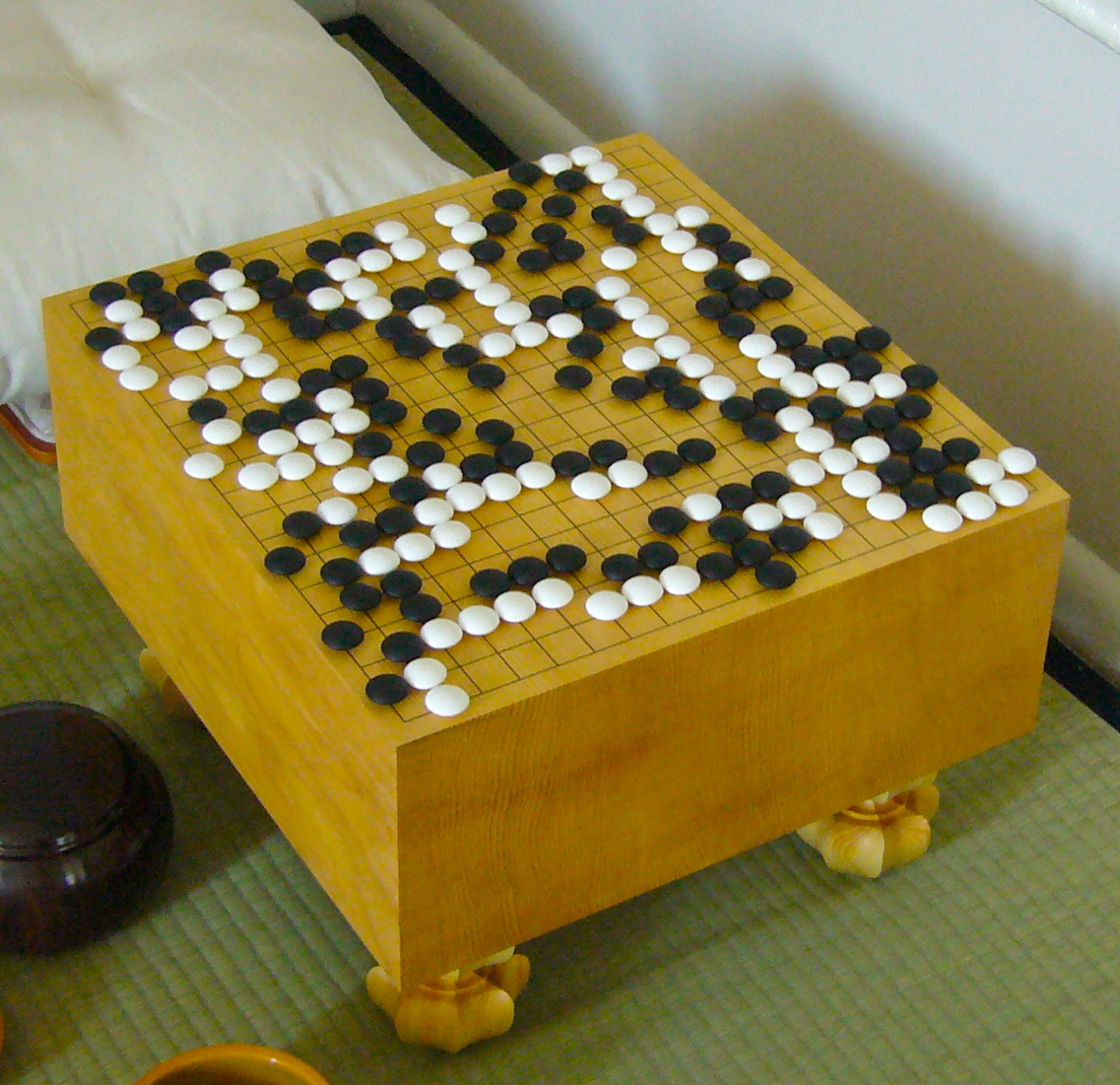 The goal in RL
Maximize the cumulative rewards via interacting with an unknown environment
Design efficient algorithm to learn good policies with fewer samples
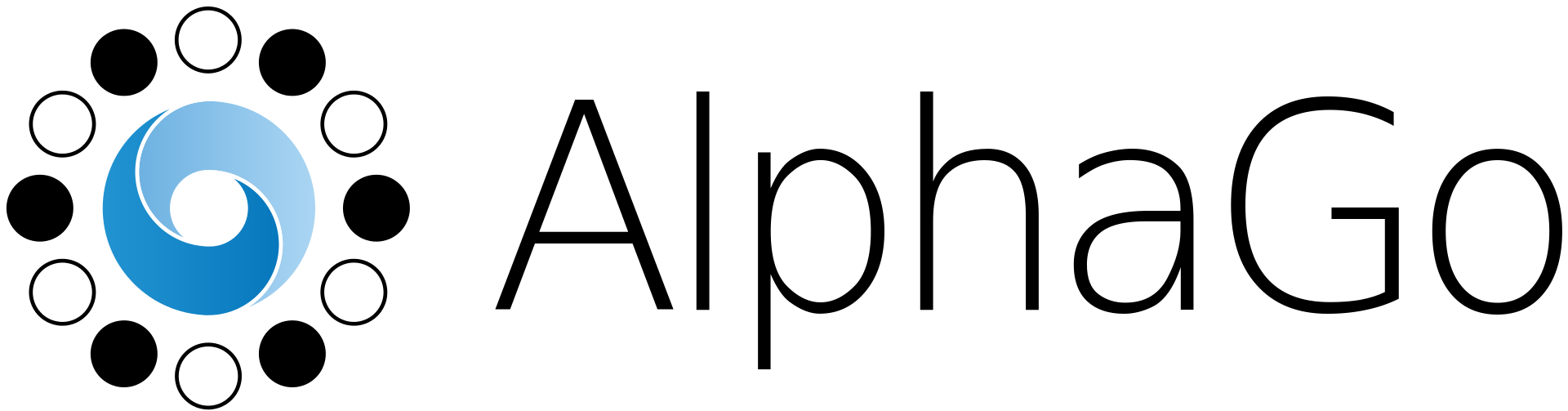 Model-based vs. Model-free
Model-based algorithm:
	Value iteration or policy iteration using empirical transition matrix
	Form a policy based on learned model
Model-free algorithm: 
Directly update the value function or the policy 
Q-learning
[Speaker Notes: Policy gradient methods]
Model-free algorithm
Model-free algorithm
Empirical work suggested that model-free algorithms may require more samples to learn

Can model-free algorithms be made sample efficient?
Remains unsolved even in the basic scenario with finite many states and actions
Life is easier with a simulator
Model-free algorithm with simulator
Map map tell me…
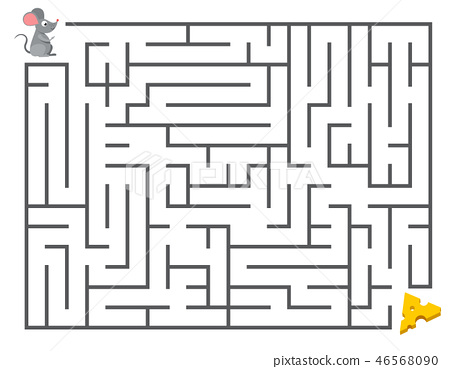 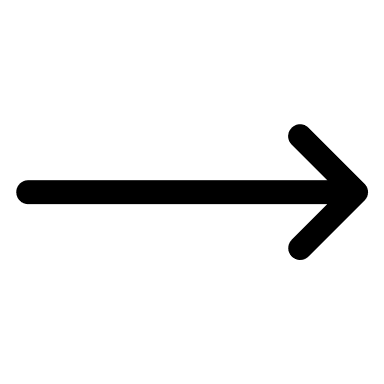 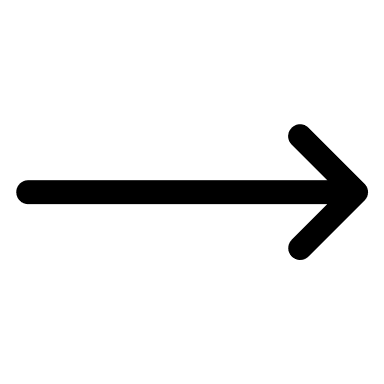 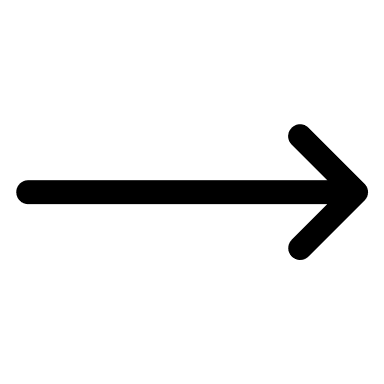 r
Model-free algorithm with simulator
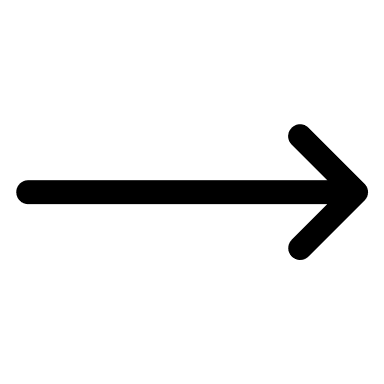 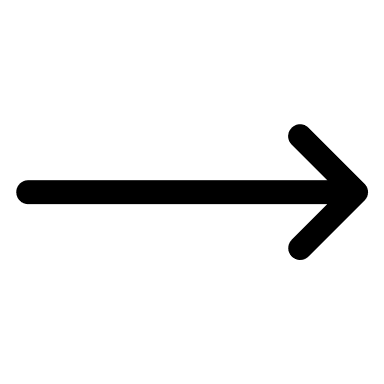 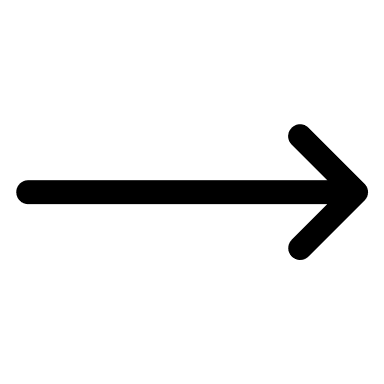 r
Model-free algorithm without simulator
Where should I go???
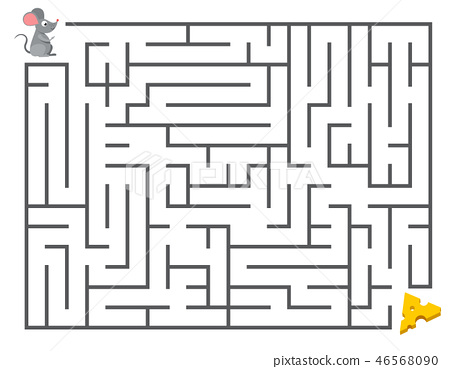 Tabular episodic MDP
Tabular episodic MDP
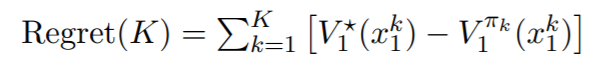 A summary of the results
Q-learning
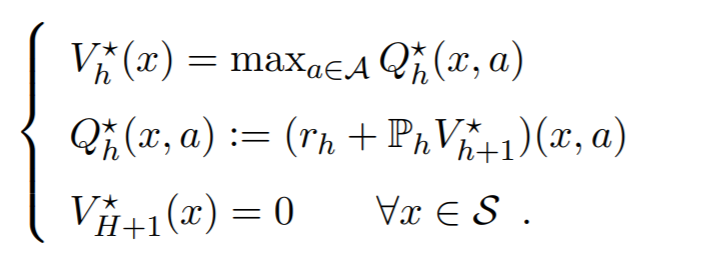 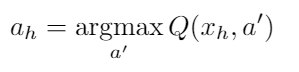 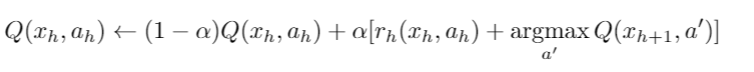 Q-learning
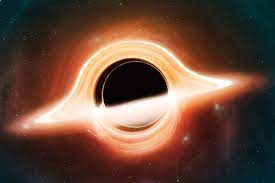 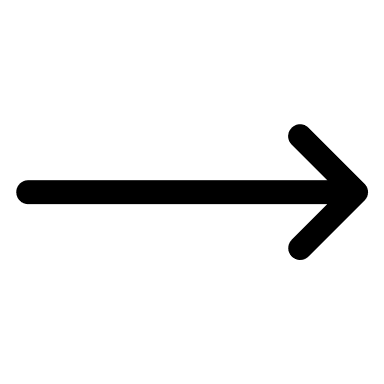 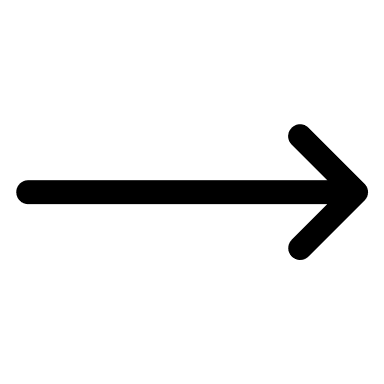 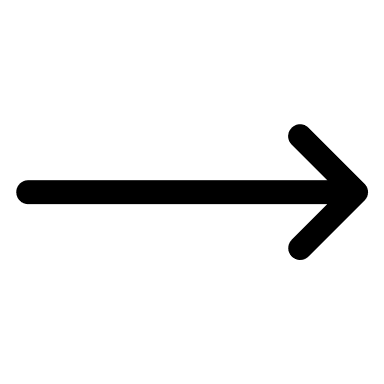 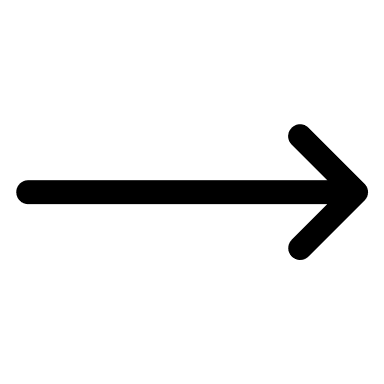 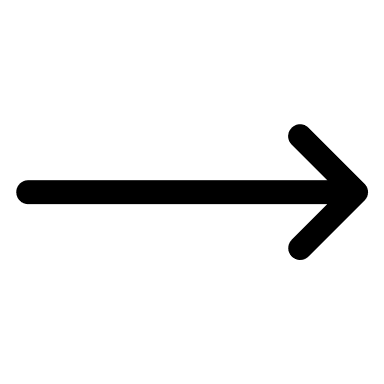 The only arrow with reward 1,
All others with reward 0
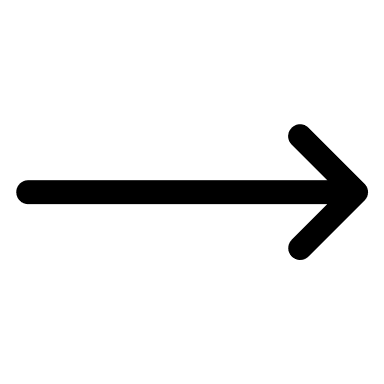 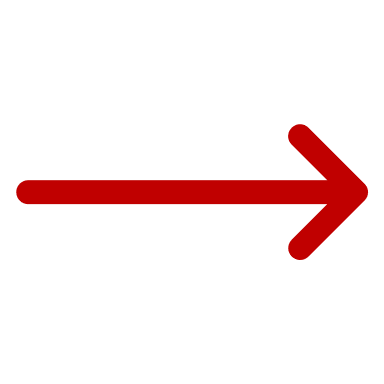 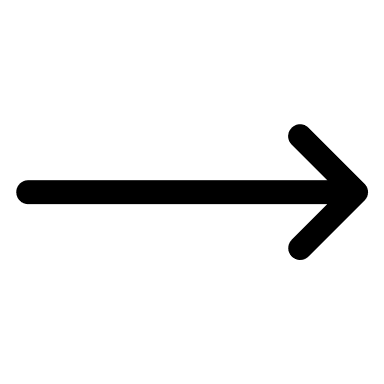 Q-learning
Q-learning with UCB-H
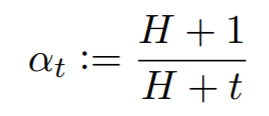 Learning rate:
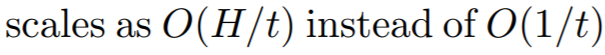 Q-learning with UCB-H
Q-learning
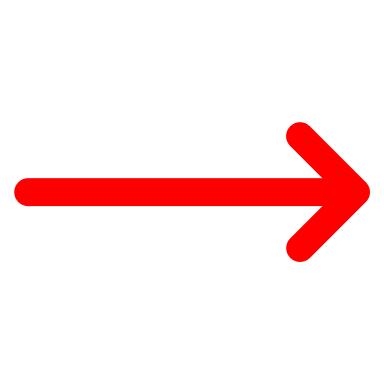 Design Upper Confidence Bound
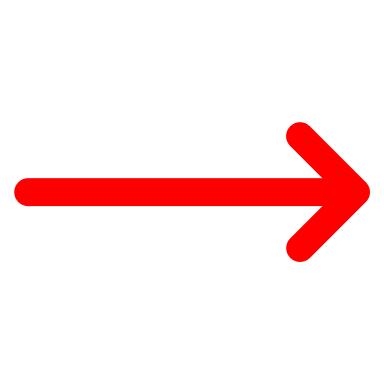 Favoring later updates
Favoring later updates
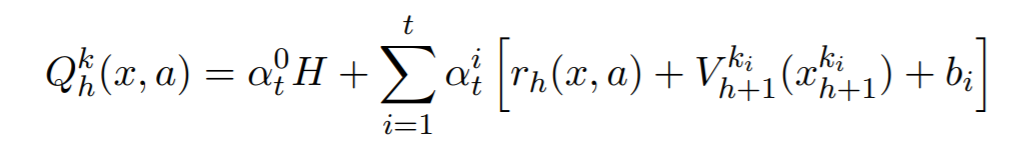 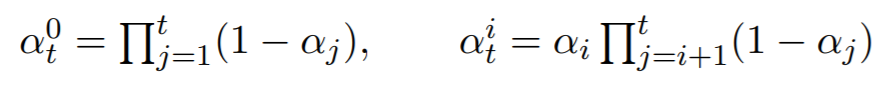 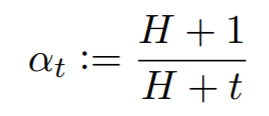 Favoring later updates
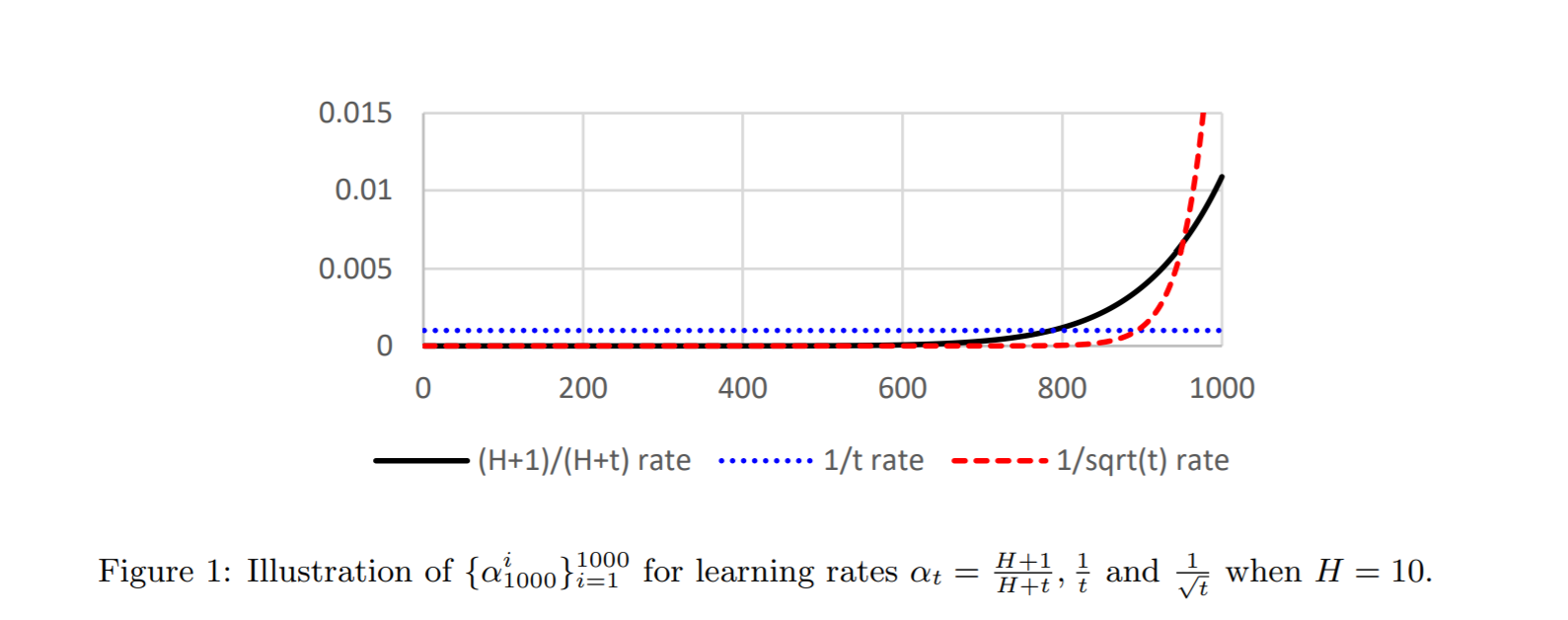 Design Upper Confidence Bound
We want our UCB (exploration bonus) to be: 
Optimistic
Sharp
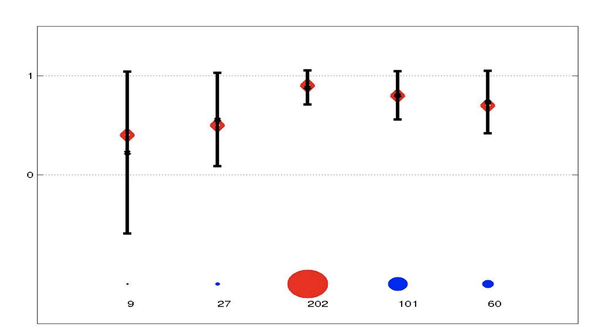 Design Upper Confidence Bound
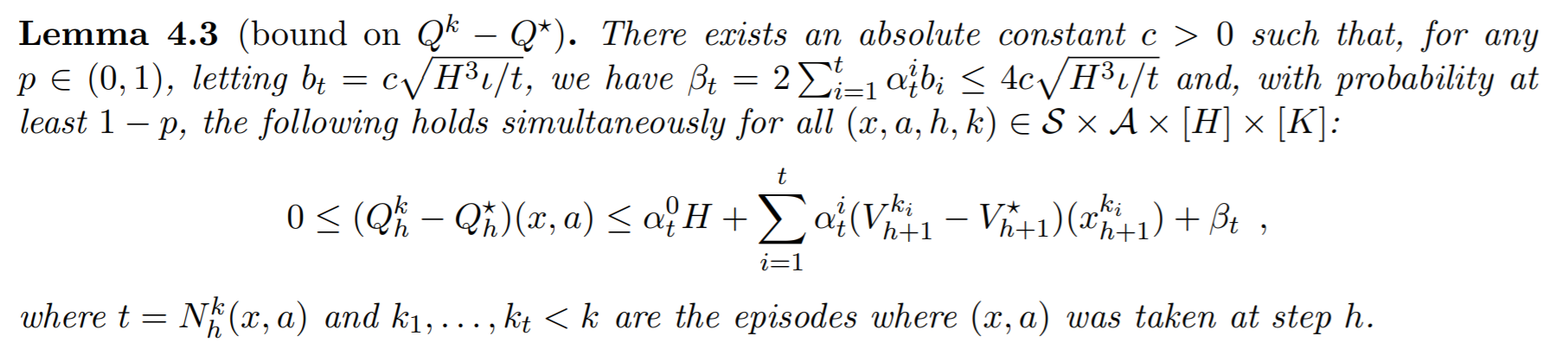 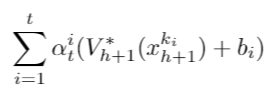 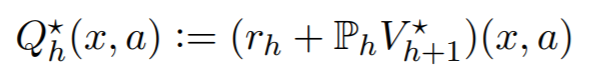 Design Upper Confidence Bound
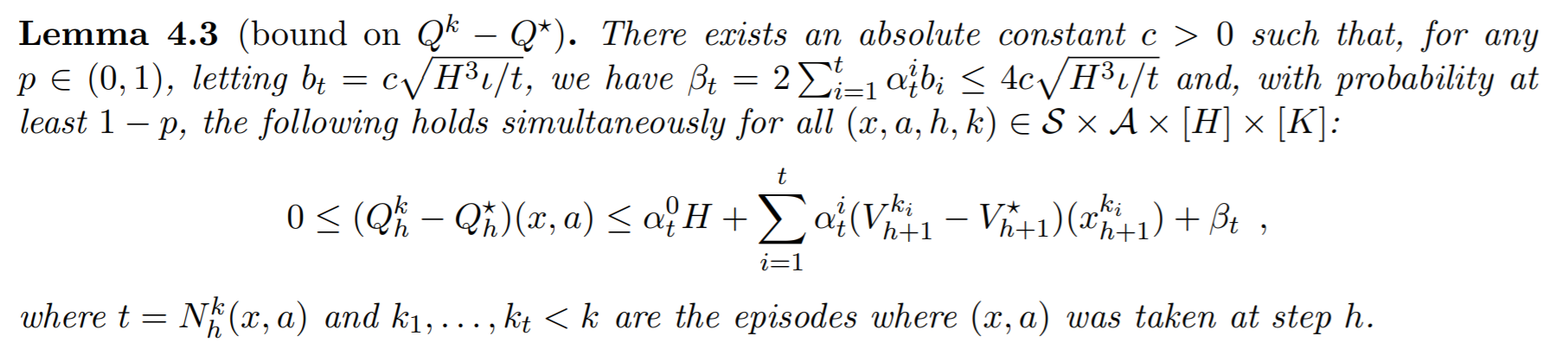 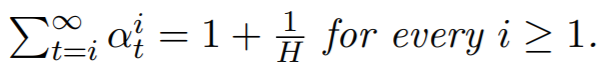 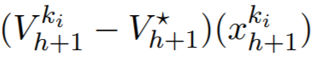 Discussions
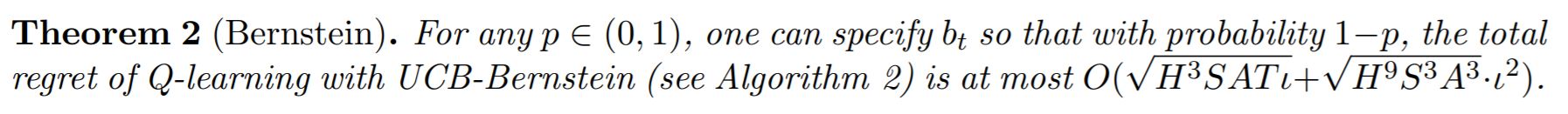 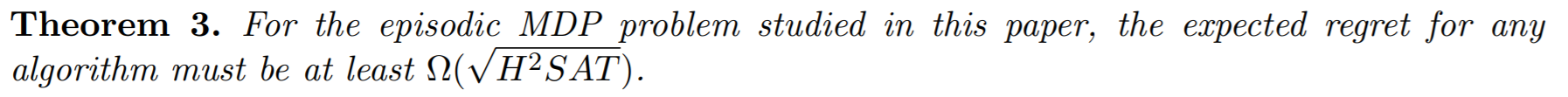 [Speaker Notes: This empirical variance can be computed in an online fashion without increasing the space complexity of Q-learning]
Discussions
UCB-Advantage [Zhang et al., 2020]




This matches the lower bound up to logarithmic factors
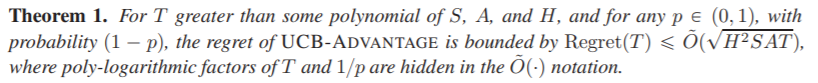 [Speaker Notes: This empirical variance can be computed in an online fashion without increasing the space complexity of Q-learning]
Questions?